ТИПОВОЕ ГОТОВОЕ РЕШЕНИЕРазвития сельскохозяйственной кооперациив отрасли плодоовощеводства
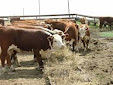 Сельскохозяйственный потребительский кооператив                                                   (Федеральный закон от 08.12.1995 N 193-ФЗ "О сельскохозяйственной кооперации")
Сельскохозяйственный потребительский кооператив - организация, созданная сельскохозяйственными товаропроизводителями и (или) ведущими личные подсобные хозяйства гражданами на основе добровольного членства для совместной производственной или иной хозяйственной деятельности, основанной на объединении их имущественных паевых взносов в целях удовлетворения материальных и иных потребностей членов кооператива. Потребительские кооперативы являются некоммерческими организациями и в зависимости от вида их деятельности подразделяются на перерабатывающие, сбытовые (торговые), обслуживающие, снабженческие, растениеводческие, животноводческие и иные. Сельскохозяйственный потребительский кооператив может осуществлять приносящую доход деятельность, если это предусмотрено уставом кооператива, лишь по стольку, поскольку это служит достижению целей, ради которой он создан и если это соответствует таким целям.

	Основные принципы создания и функционирования кооператива
добровольное членство в кооперативе;
взаимопомощь и обеспечение экономической выгоды для членов кооператива, участвующих в его производственной и иной хозяйственной деятельности;
распределение прибыли и убытков кооператива между его членами с учетом их личного трудового участия или участия в хозяйственной деятельности кооператива;
ограничение участия в хозяйственной деятельности кооператива лиц, не являющихся его членами;
ограничение дивидендов по дополнительным паевым взносам членов и паевым взносам ассоциированных членов кооператива.
2
Процедура создания кооператива
3
Создание  сельскохозяйственного  потребительского  кооператива
Создание сельскохозяйствен-ного потребительского кооператива
4
Схема работы кооператива
1.Члены Кооператива реализуют овощеводческую продукцию Кооперативу 
2.Кооператив расплачивается с членами Кооператива денежными средствами (иным способом, например готовой (переработанной) продукцией)
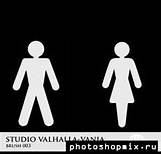 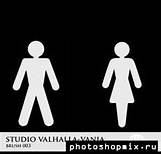 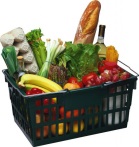 Доход
 Пайщиков
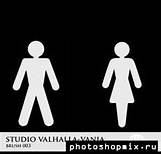 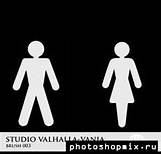 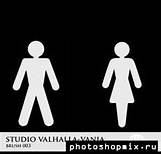 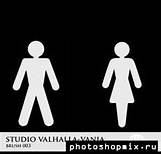 Схема работы кооператива
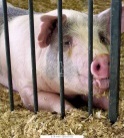 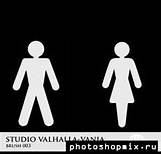 Кооператив
Кооператив продает членам Кооператива удобрения, оказывает услуги членам кооператива.
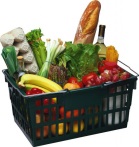 1.Кооператив заготавливает, хранит, сортирует, подготавливает к реализации овощи, полученные у членов кооператива
2. Кооператив осуществляет сбыт переработанных овощей
3. Средства направляются для расчёта с членами Кооператива  и  на содержание Кооператива а также на формирование резервов и фондов кооператива
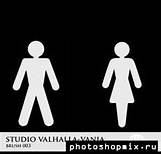 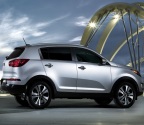 5
Источники формирования имущества кооператива
В состав имущества кооператива могут входить движимые и недвижимые вещи, деньги, ценные бумаги, а также другие объекты, предусмотренные законодательством.
6
Определить затратную часть проекта
Определить цели и стоимость проекта
-Прямые затраты, влияющие на себестоимость производимой продукции
-Фонд оплаты труда сотрудников
- Прочие расходы (транспортные, коммунальные, накладные и другие)
- Возможный объем производимой продукции
- Рынок сырья, поставщиков и покупателей
- Потребность в создании основных фондов и     их стоимость
Определить источник создания основных фондов
Определить доходную часть проекта
- Грантовая поддержка
- Собственное участие инициатора проекта
- Источник дополнительного        финансирования
- Проанализировать ценообразование
- Рассчитать финансовый план
- Провести анализ финансового результата
7
Ориентировочный перечень оборудования необходимого для развития материально-технической базы сельскохозяйственного потребительского кооператива
8
Ориентировочный перечень оборудования необходимого для развития материально-технической базы сельскохозяйственного потребительского кооператива
9
График реализации проекта
10
Программа производства и реализации продукции
11
РЕЗЮМЕ
Проект предусматривает реализацию инвестиционных мероприятий по модернизации производственных объектов. В данном проекте предусмотрено применение интенсивных технологий хранения и подработки сельскохозяйственной продукции, обеспечивающих наибольшую сохранность и качество подлежащей к дальнейшей реализации товарной продукции.
Кооператив специализируется на заготовке, хранении, подработке, сортировке и подготовке к реализации плодов и овощей.
Мощность единовременного хранения  сельскохозяйственной продукции 150 тонн
Сумма всех первоначальных затрат на реализацию проекта до 29 602 тыс. руб.
Срок реализации проекта составит 1 год. 
Срок окупаемости проекта  4,5 года
12
Расширение рынков сбыта кооперативной продукции
ЯРМАРКИ 
ВЫХОДНОГО ДНЯ
РЫНКИ
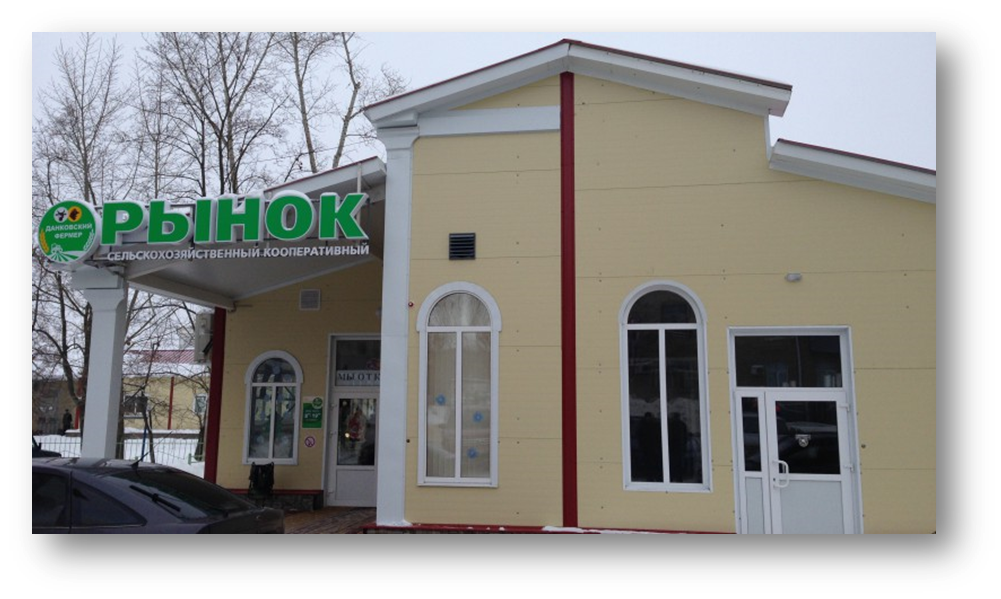 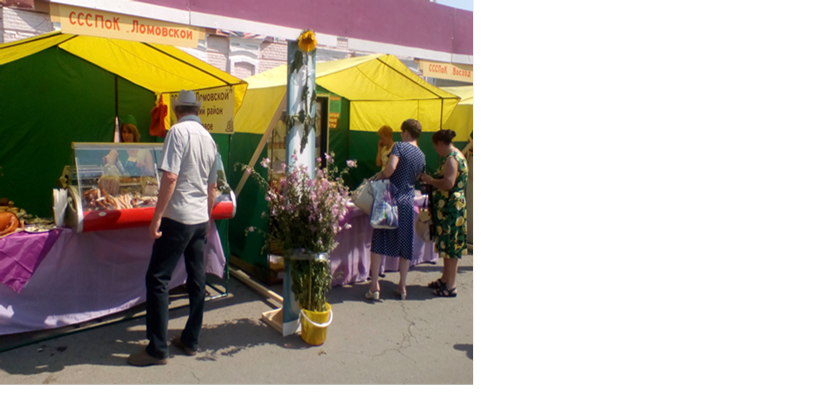 РЕГИОНАЛЬНЫЕ СЕТИ
МАРКЕТПЛЕЙСЫ
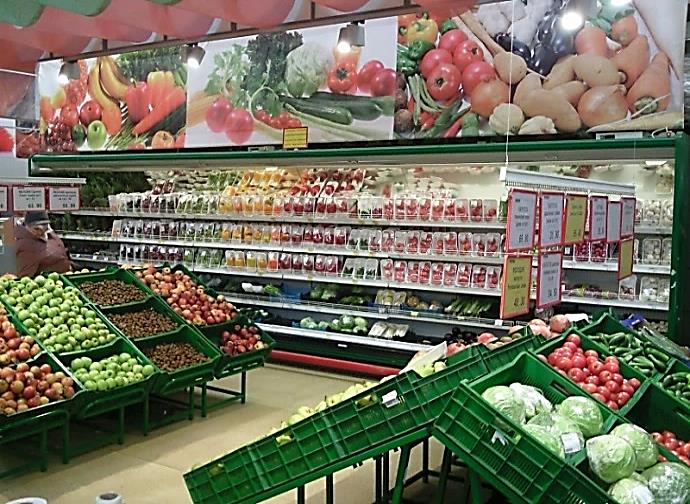 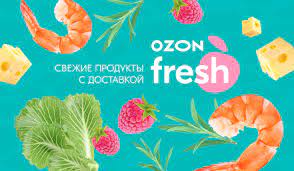 13
Министерство сельского хозяйства и перерабатывающей промышленности Краснодарского края
ГКУ КК Кубанский сельскохозяйственный информационно-консультационный центр»
Министерством реализуется государственная поддержка сельскохозяйственным потребительским кооперативам согласно постановления главы администрации (губернатора) Краснодарского края от 20 августа 2019 г. № 539 «Об утверждении Порядка предоставления грантов начинающим сельскохозяйственным потребительским кооперативам на развитие материально-технической базы, осуществляющим свою деятельность не более 12 месяцев с даты регистрации» 
С подробной информацией можно ознакомиться на официальном сайте министерства https://msh.krasnodar.ru/ в разделе Документы/Малые формы хозяйствования
Приказом министерства сельского хозяйства и перерабатывающей промышленности Краснодарского края от 06.05.2019 года № 115 «Об определении центра компетенций в сфере сельскохозяйственной кооперации и поддержки фермеров Краснодарского края» ГКУ КК «Кубанский сельскохозяйственный информационно-консультационный центр» определен центром компетенций в сфере сельскохозяйственной кооперации и поддержки фермеров.
Центр компетенций выполняет систематическую работу по информированию и консультированию населения по вопросам создания и развития сельскохозяйственных кооперативов, в том числе проведение разъяснительных мероприятий о преимуществах сельскохозяйственной кооперации, действующих мерах государственной поддержки, внедрение типовой документации, оказание помощи сельским жителям в подборе конкурентоспособной сельскохозяйственной техники и сельскохозяйственного оборудования с учетом территориальных условий муниципальных образований. Информацию по созданию сельскохозяйстенного потребительского кооператива Вы можете узнать в центре консультирования администраций муниципальных образований, либо на официальном сайтах ГБУ КК «Кубанский ИКЦ» http://www.kaicc.ru/
14